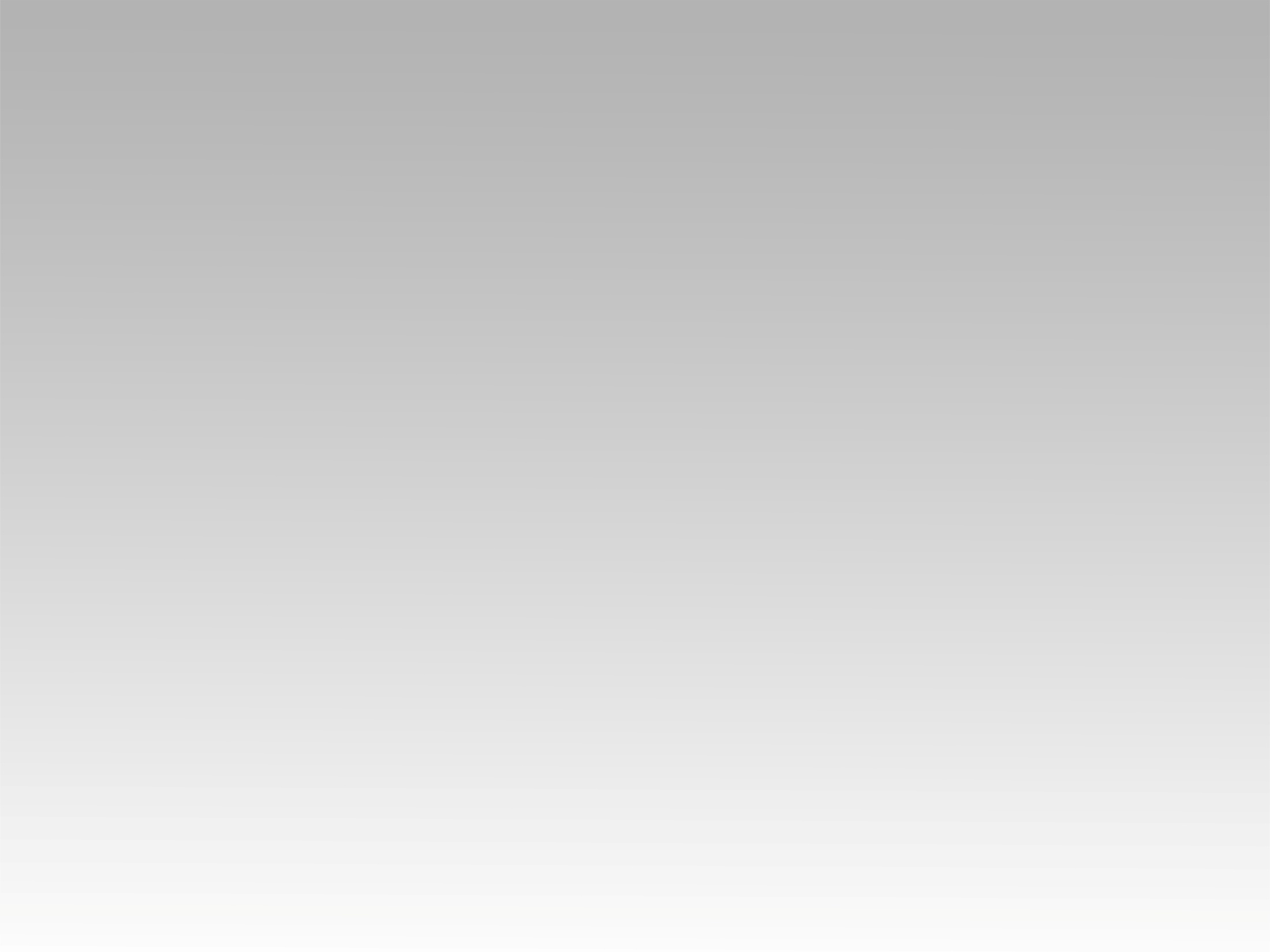 تـرنيــمة
في شَوْقٍ أقرُبُ
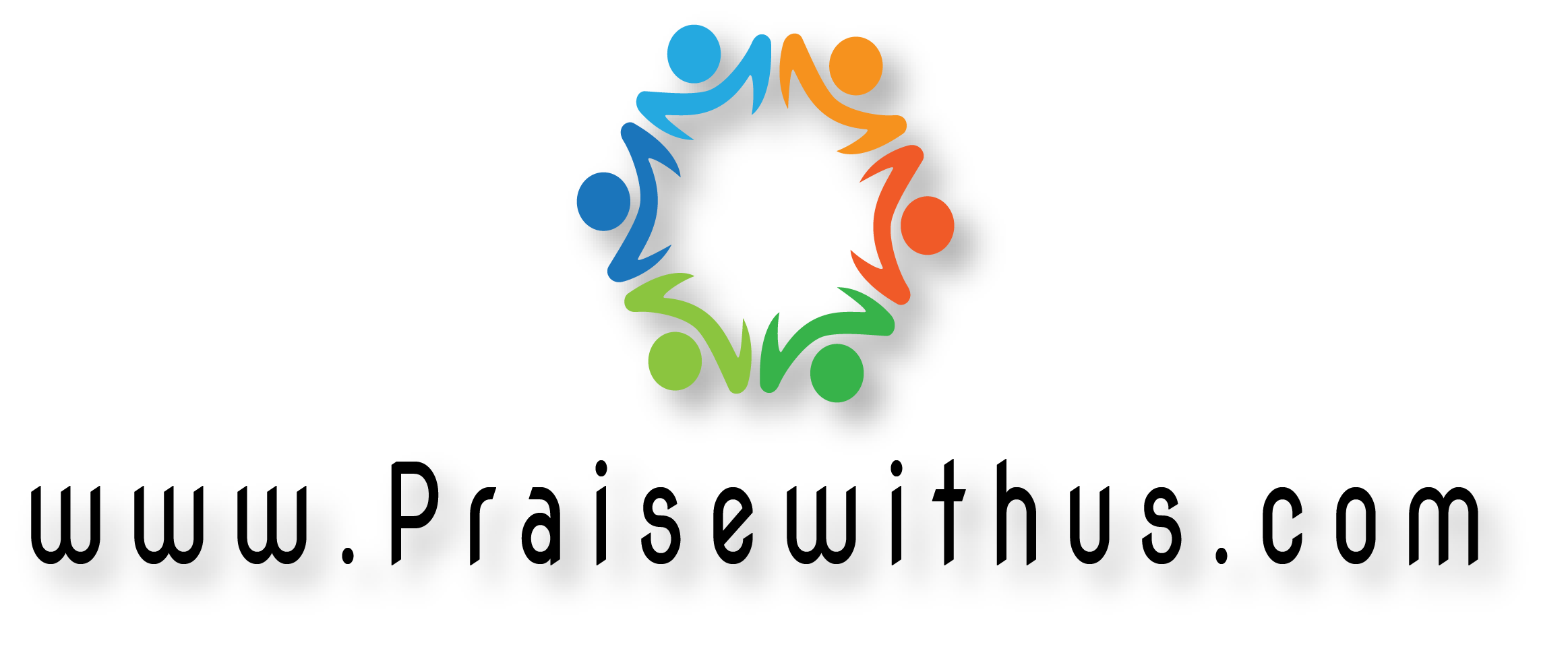 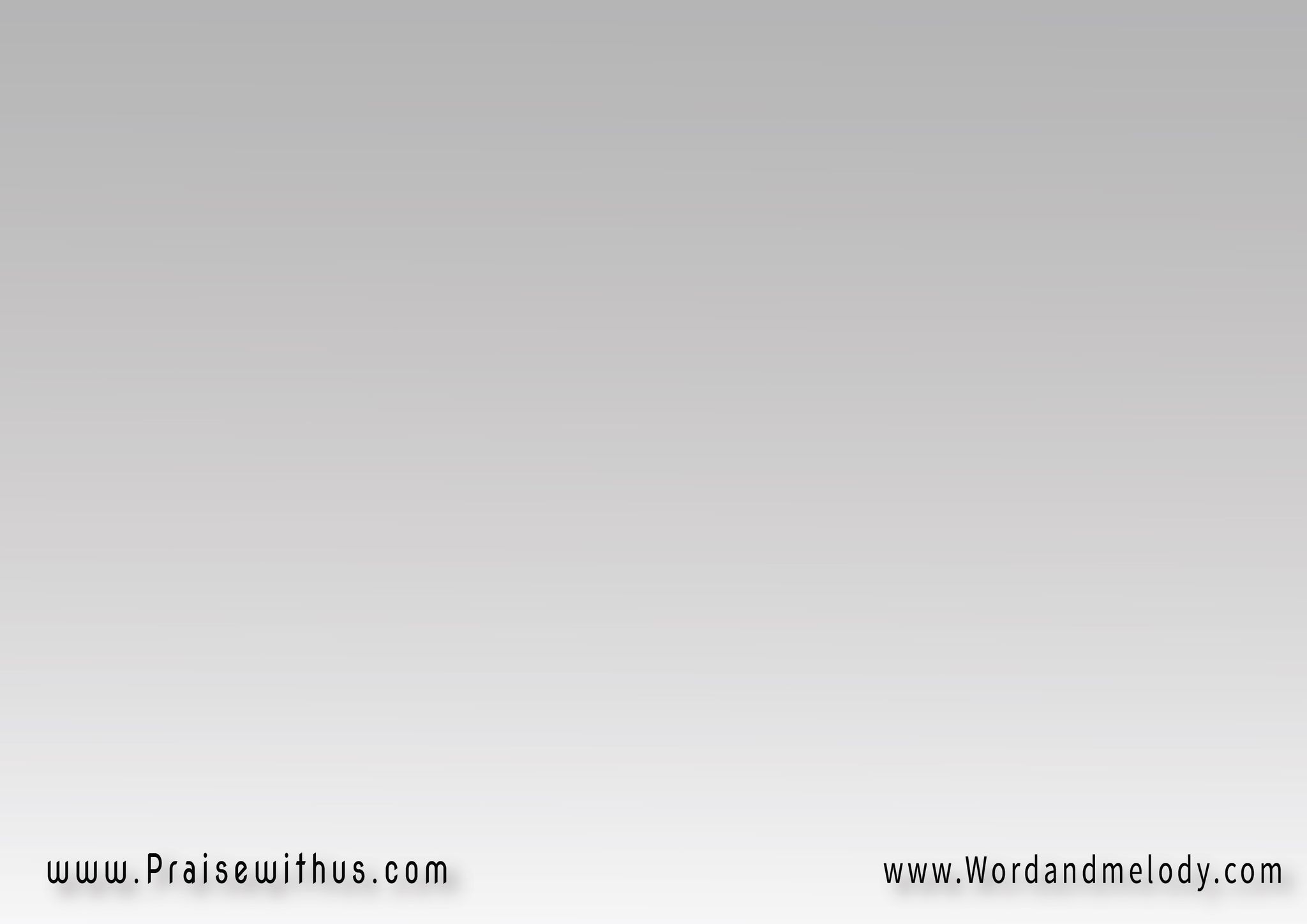 1- 
في شَوْقٍ أقرُبُ   إلَيْكَ يا رَبِّي  إذ أنَّكَ الإلَهأُسَبِّحُ اِسمَكَ  أُبَارِكُ اِسمَكَ  ما دُمتُ في الحَيَاة
fi shawqen aqrobo   elayka ya rabbi   
eth annaka alelahosabbeh eosmaka  obarek eosmaka   
madomto fil hayah

I come eagerly to You Lord. I praise and 
bless Your name as long as I live.
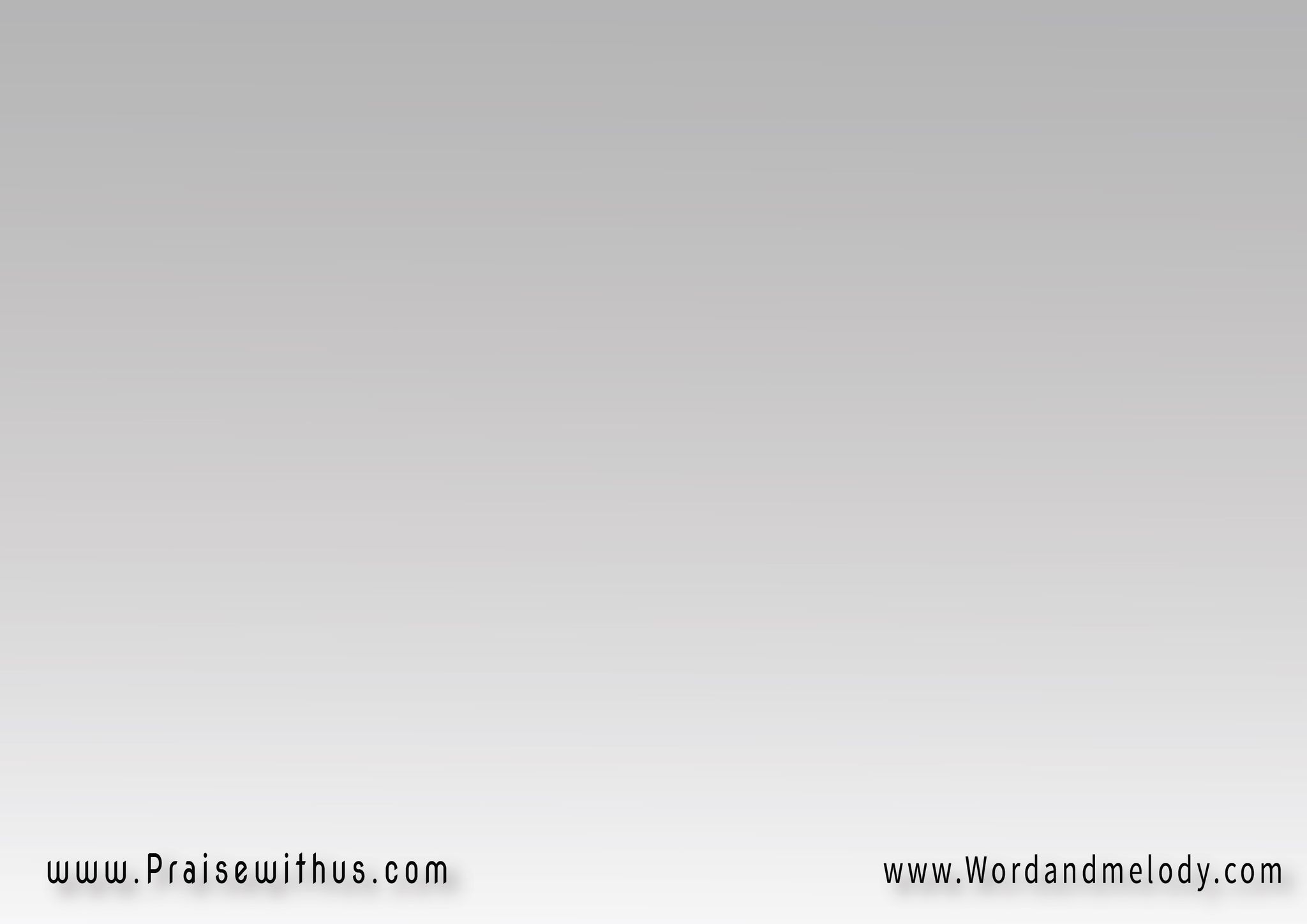 القرار:إلَهي لَكَ يَحلُو حَديثي   إلَهي لَكَ يَحلُو نِدَائيإلَهي إلَهي لَكَ أنا يا إلَهي
elahi  laka yahlo hadithielahi laka yahlo nedaaielahi elahi laka ana ya elahi

I enjoy talking to You Lord.
 I am Yours Lord.
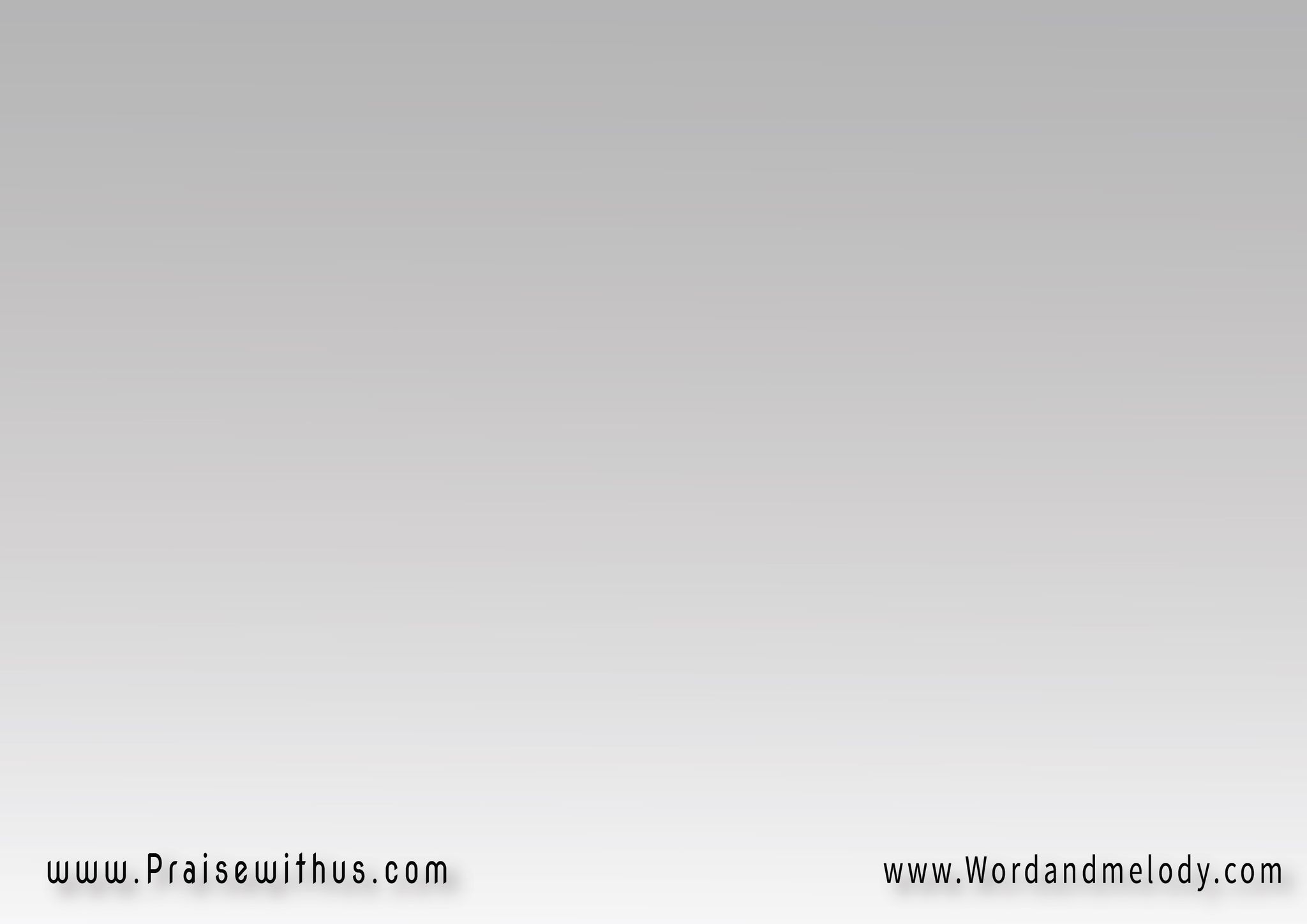 2- 
مِن مَشرِقِ الشَّمسِ   إلى مَغرِبِهَا أُسَبِّحُ اِسمَكَفي نِصفِ لَيْلَتي   تَقومُ مُهجَتي   لِحَمدِ بِرِّكَ
men mashreqi elshamsi    ela maghrebehaosabbeho esmakafi neSfi laylati   taqomo mohjati   
le hamdi berreka
I praise Your name from sunrise to sunset 
and even in the middle of the night.
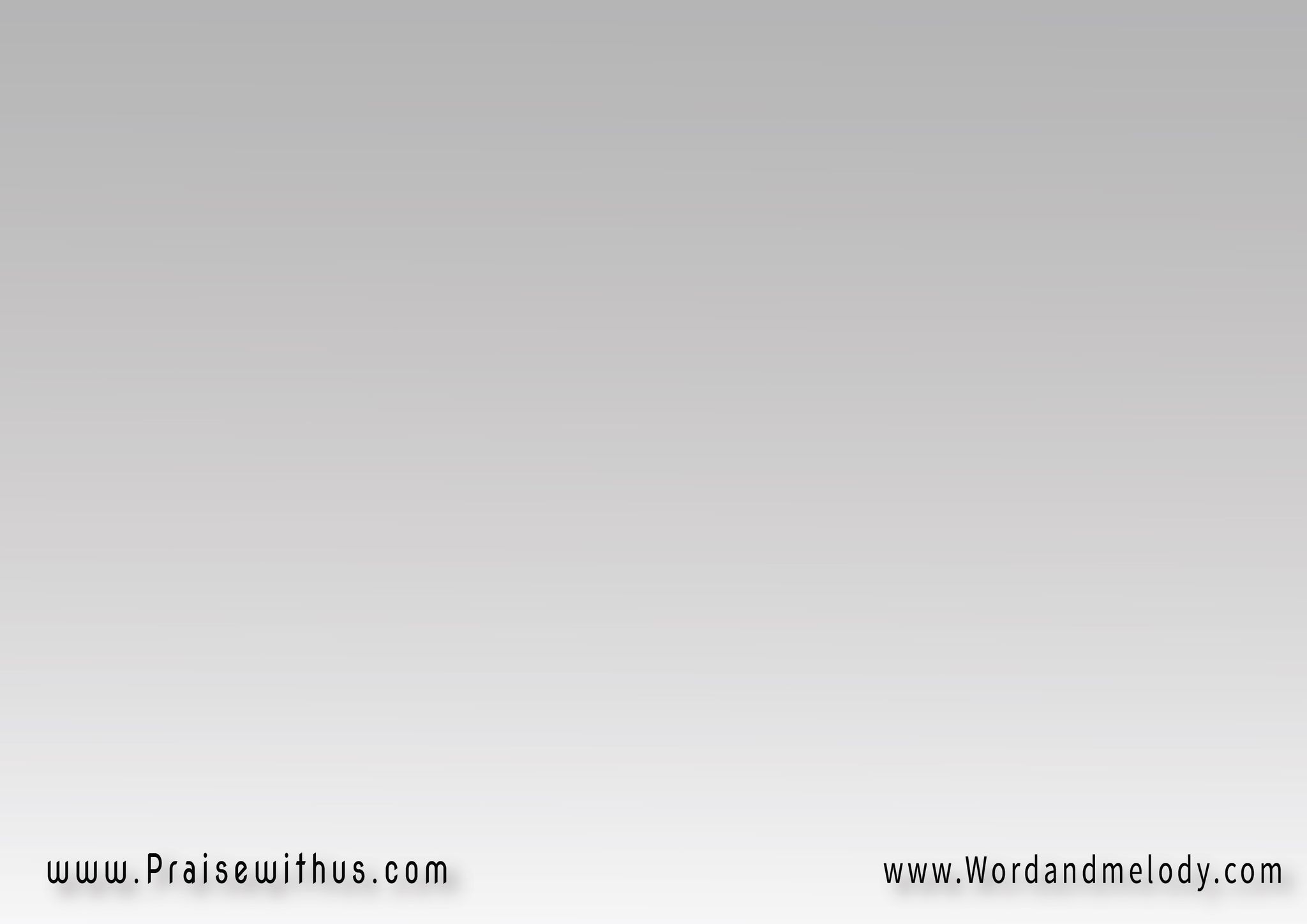 القرار:إلَهي لَكَ يَحلُو حَديثي   إلَهي لَكَ يَحلُو نِدَائيإلَهي إلَهي لَكَ أنا يا إلَهي
elahi  laka yahlo hadithielahi laka yahlo nedaaielahi elahi laka ana ya elahi

I enjoy talking to You Lord.
 I am Yours Lord.
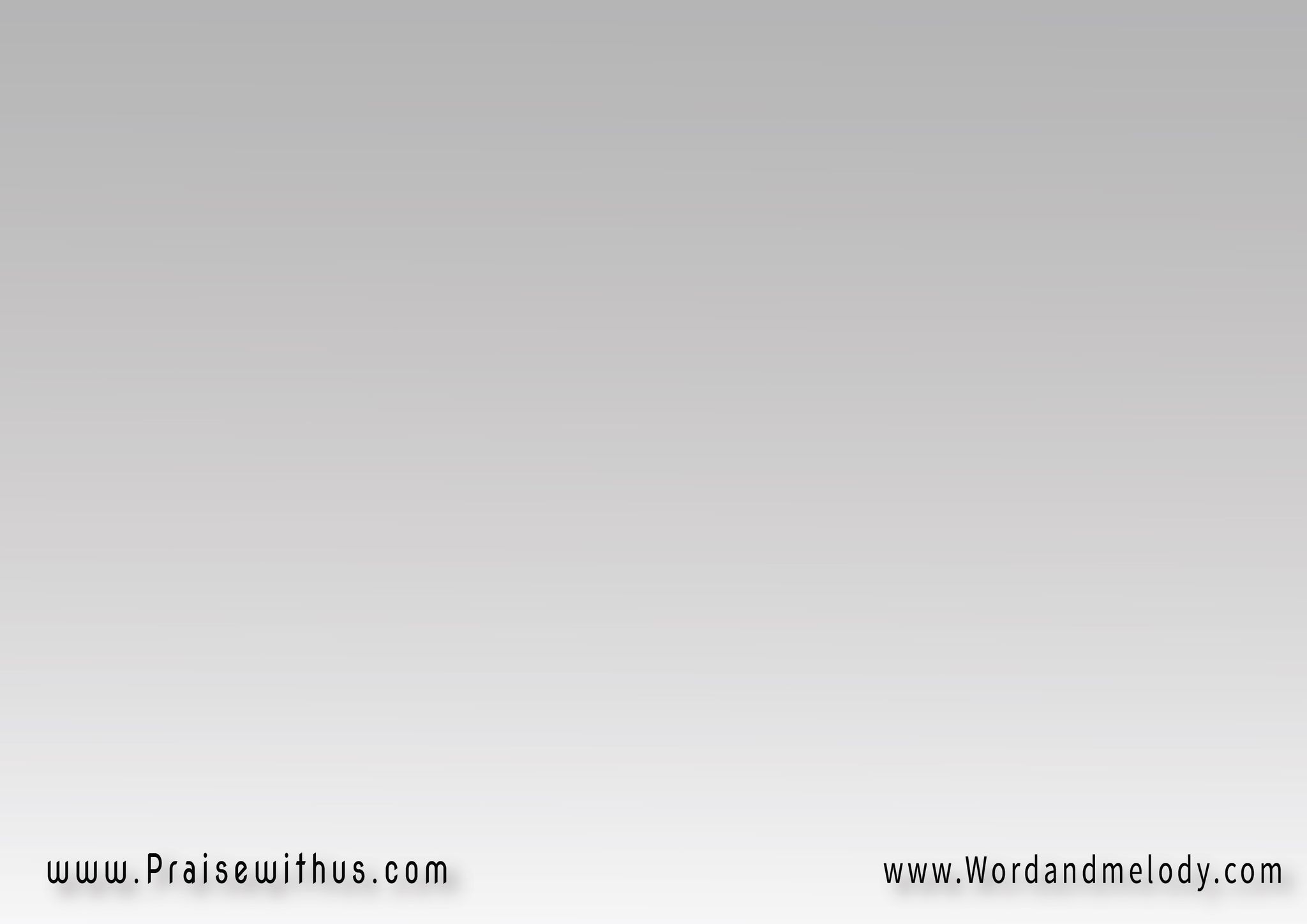 3- 
مَن مِثلُكَ رَبِّـــــــــي   يَعلو عَلى الجَميعفي المَجدِ وَالبَهَاءِقد فَاقَ مَجدُكَ   وَزَادَ بِرُّكَ   فَوقَ كُلِّ سَمَاءِ
man methloka rabbi   yaalo aala eljameeafil majdi wal bahaaqad faqa majdoka  wa zada berrokafawqa kolli samaaWho is like You Lord exalted in Glory and might.
 Your glory and righteousness are above all.
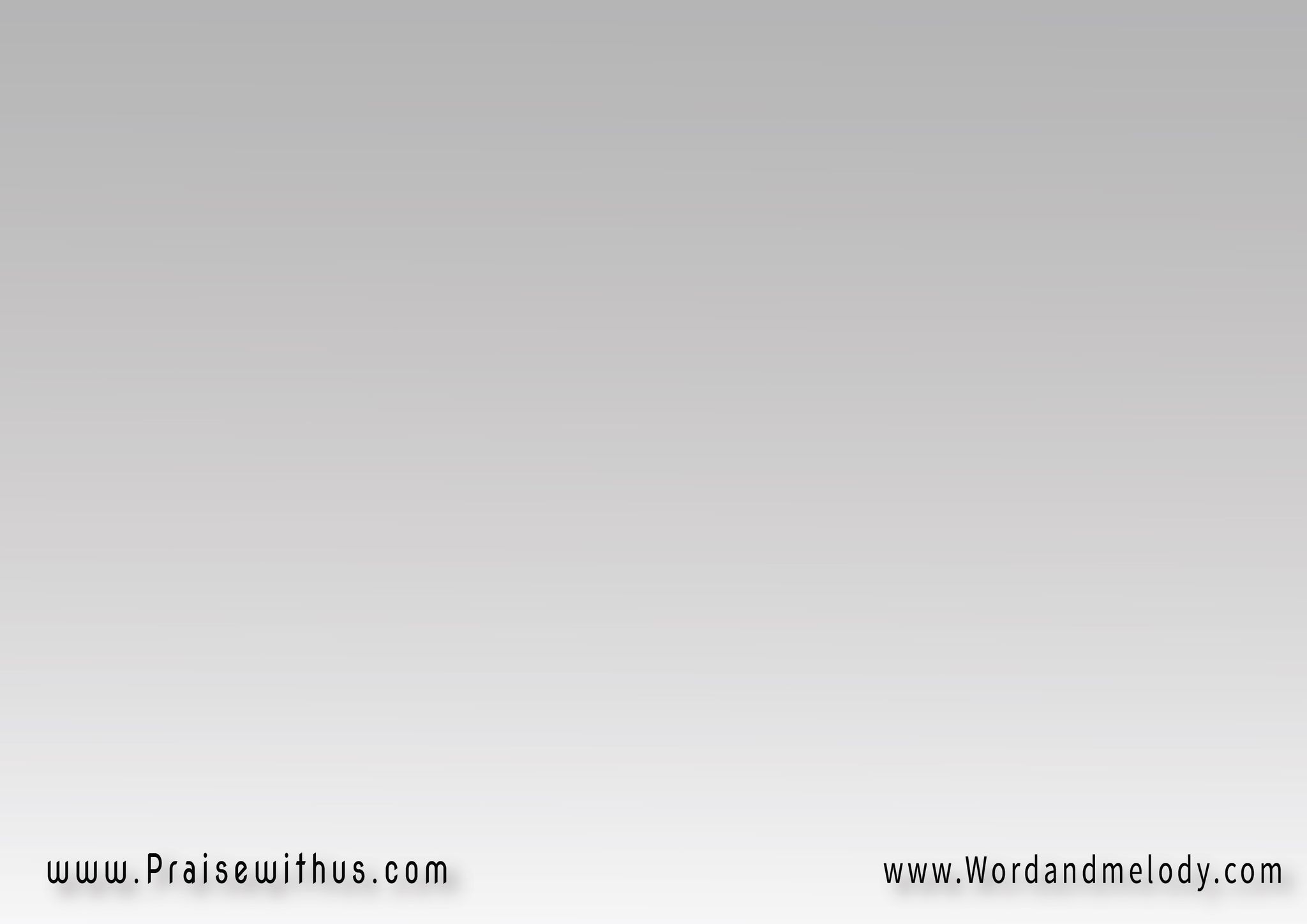 القرار:إلَهي لَكَ يَحلُو حَديثي   إلَهي لَكَ يَحلُو نِدَائيإلَهي إلَهي لَكَ أنا يا إلَهي
elahi  laka yahlo hadithielahi laka yahlo nedaaielahi elahi laka ana ya elahi

I enjoy talking to You Lord.
 I am Yours Lord.
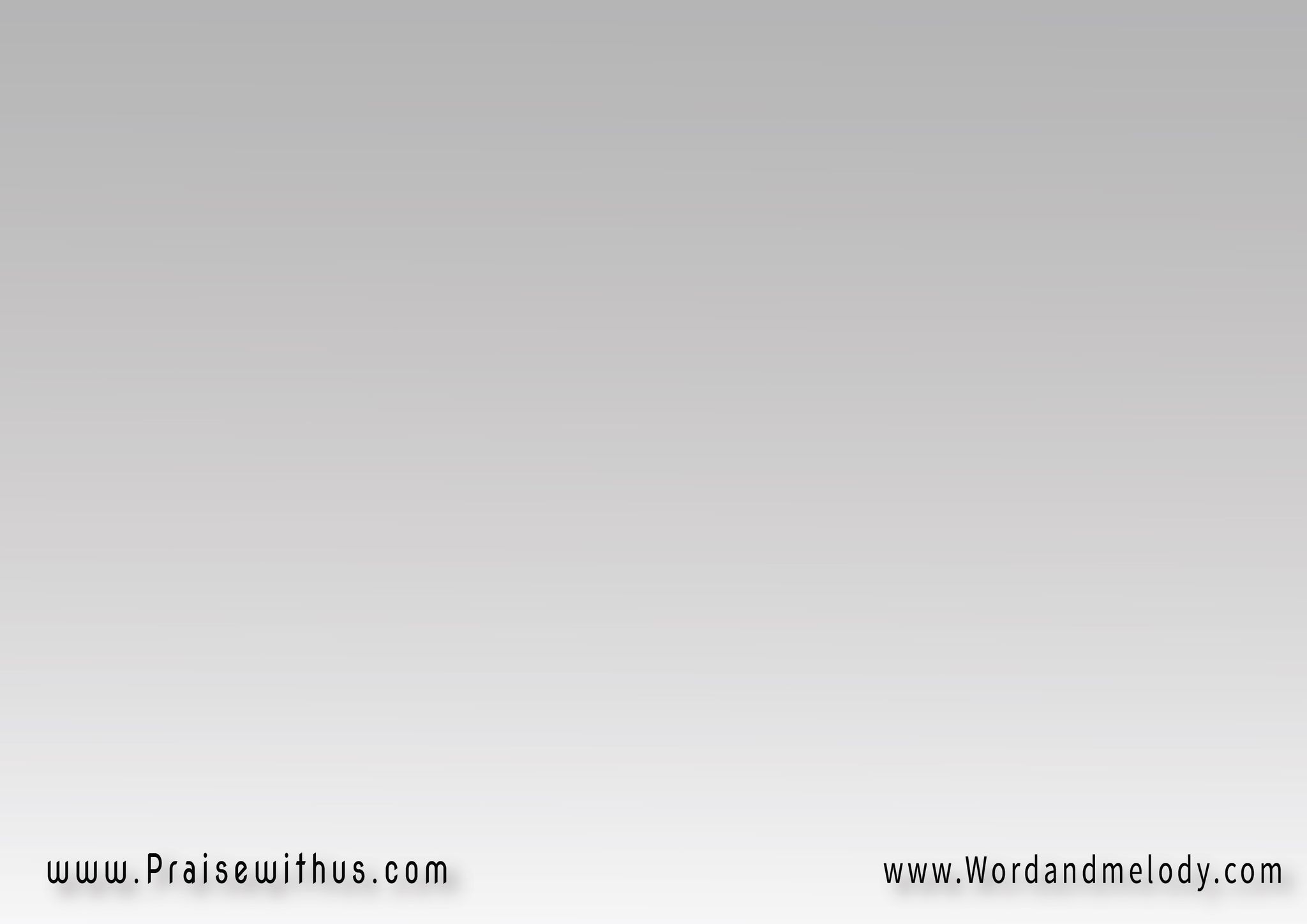 4- 
مِن وَسطِ مَجدِكَ   يَفِيضُ حُبُّكَ لِكُلِّ البَائسِينإذ تَرفَعُ المِسكين   تَهتَمُّ بالبَنين   تُفَرِّحُ الحَزين
men wasti majdeka   yafeeDo hobbokale koll elba eseeneth tarfaao elmeskeen   tahtammo bel baneenwa tofarreho elhazeen

Your love flows to all the needy through Your glory. You lift up the poor and care for the children and give joy to the sad.
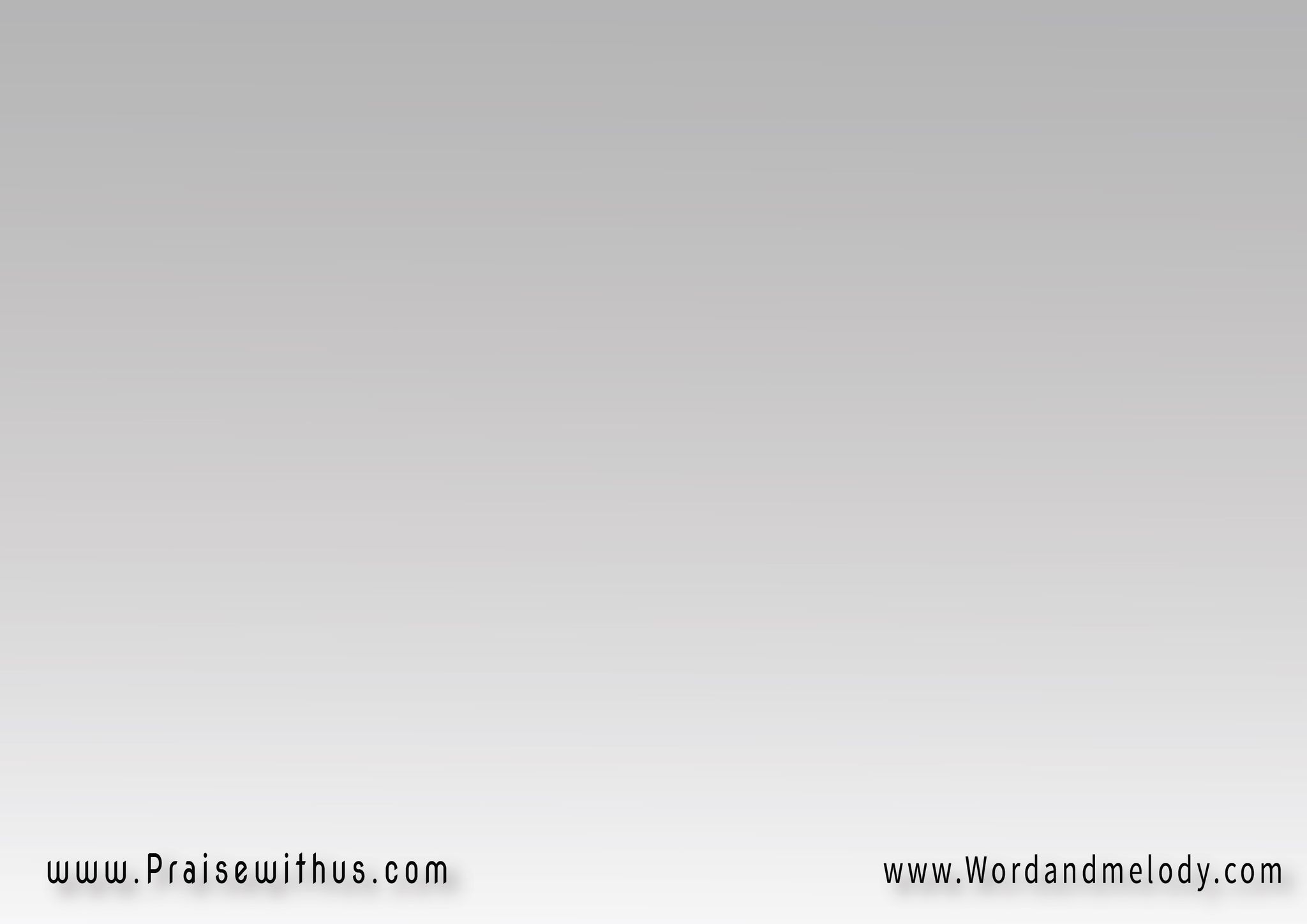 القرار:إلَهي لَكَ يَحلُو حَديثي   إلَهي لَكَ يَحلُو نِدَائيإلَهي إلَهي لَكَ أنا يا إلَهي
elahi  laka yahlo hadithielahi laka yahlo nedaaielahi elahi laka ana ya elahi

I enjoy talking to You Lord.
 I am Yours Lord.
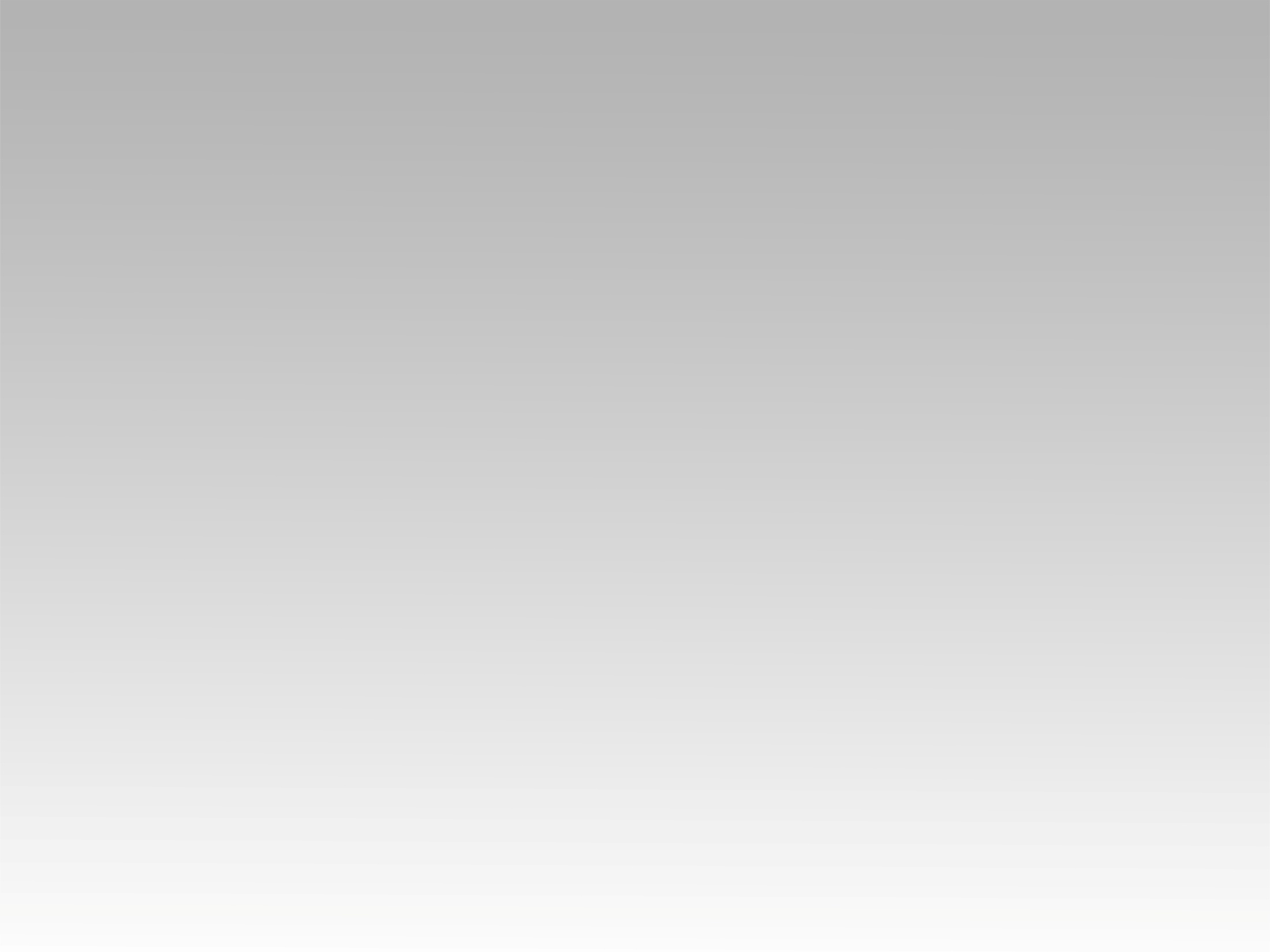 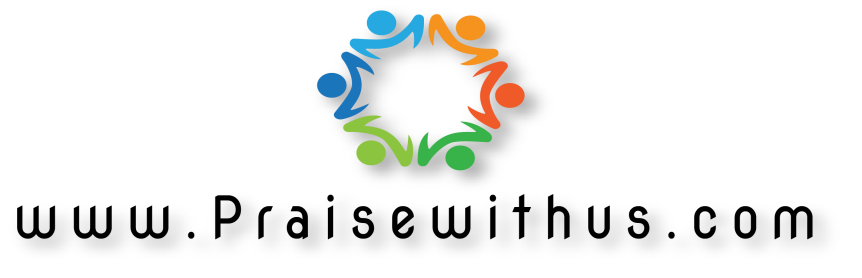